Резервное копирование и восстановление PostgreSQL
Дорошкевич Антон
Руководитель проектов
Dump/restore
-    Длительная транзакция 

-    Только FULL

-    Нет возможности PITR

-    Блокирует схему DDL

-    Не для ТБ-ных баз

+ - Не содержит индексы
Dump/restore
+   Можно в разрезе баз данных/таблиц

?    Многопоточность
+   Предсказуемое время восстановления

+   Сжатие на лету

!    Обязательный analyze 

!    Консистентно на начало
PG_probackup
+   Инкрементальное копирование

+   Сжатие на лету

+   Не является транзакцией

+   Для любых объёмов

+   Многопоточность
+   Не блокирует схему DDL
PG_probackup
+-  Частичное восстановление
+-  Архив WAL для PITR

-    Непредсказуемое время восстановления

-    Только весь кластер 

!    Обязательный analyze 

!    Консистентно на конец
Зачем?
Чтобы было!
Чтобы восстанавливать!
Как часто?

Скорость восстановления?

Точка восстановления?

Свеженькое разработчикам и тестировщикам?

Позаказное восстановление? 

И т.д. и т.п.
REPLICA
DUMP
REPLICA
MASTER
PROBACKUP
+   Не нагружает master
+   Не блокирует схему DDL
+   Не является транзакцией для master
Для небольших баз
MASTER
REPLICA
DUMP
С контуром разработки
MASTER
REPLICA
DUMP
RESTORE
DEV-MASTER
Для больших баз
MASTER1 BD
REPLICA
PROBACKUP
DAILY
RESTORE
DEV-MASTER
!   На каждую базу отдельный кластер (инстант)
!   Мощность dev-master с учётом нагрузки от restore
!   Наличие сервера с DAILY-копиями
С заботой о вас и вашей СУБД
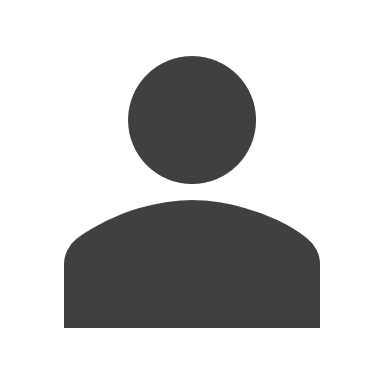 Дорошкевич Антон
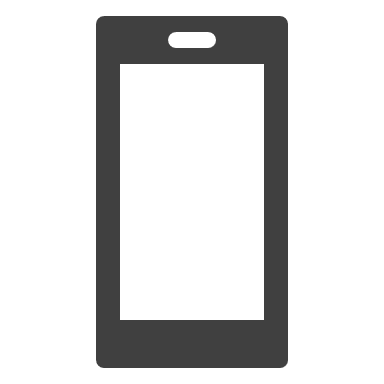 +7 (903) 937–73–77
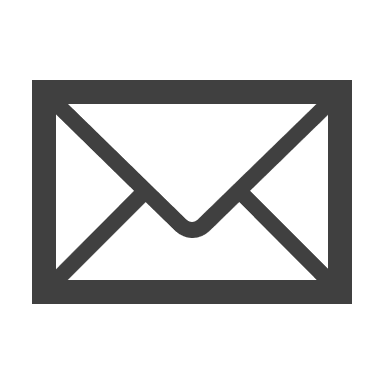 a.doroshkevich@is1c.ru
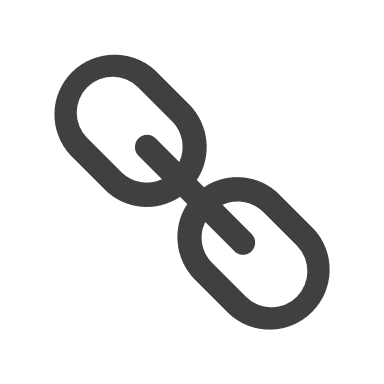 is1c.ru
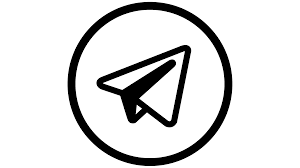 https://t.me/doroshkevich_anton